SOM
MER
MALER
Font finner du her: https://fonts.google.com/specimen/Montserrat?
selection.family=Montserrat
SOMMER
Det er alltid 
Sommer hos 
DATABEAT.NET
RIKTIG
GOD SOMMER 
TIL DEG!
Gå til vår nettside for flere maler!
INGREDIENTS
10 large sprigs tarragon
2 lemons, thinly sliced
2 tablespoons sugar
3/4 cup gin
3/4 cup St-Germain 
(elderflower liqueur)
1/3 cup fresh lemon juice
1 12-ounce can club soda
SOMMER
Gjør noe 
Skikkelig kult i sommer.
SOMMER
Det finnes en drink for enhver anledning.
Gå til vår nettside for flere maler!
DATABEAT.NET

Følg oss gjerne på sosiale medier:
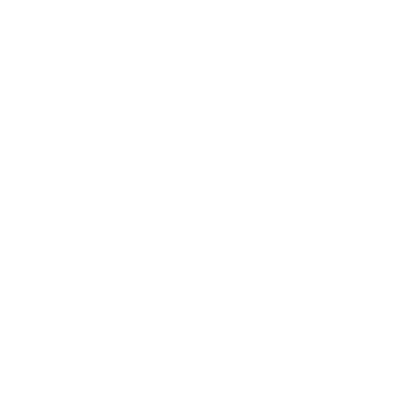 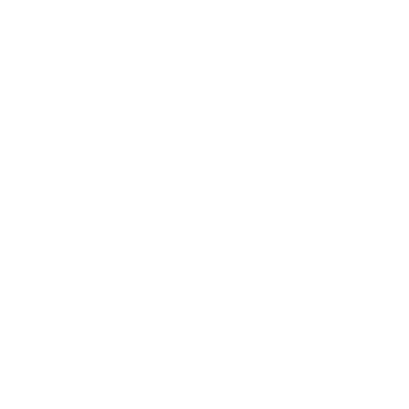 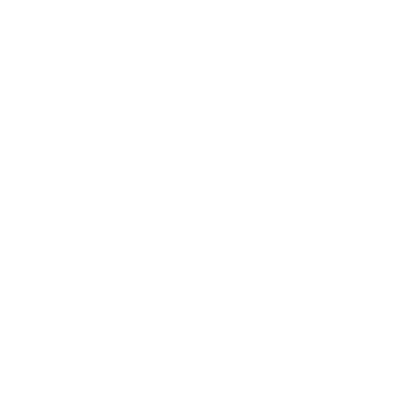 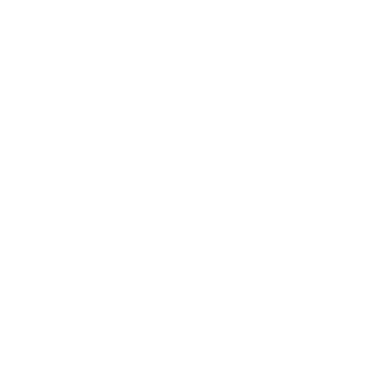 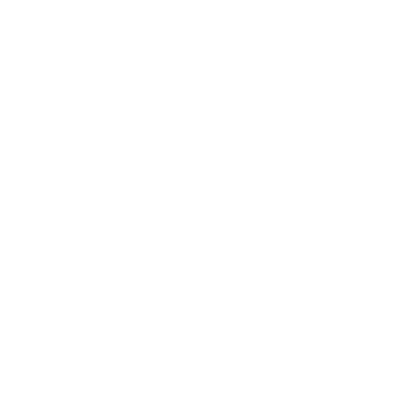